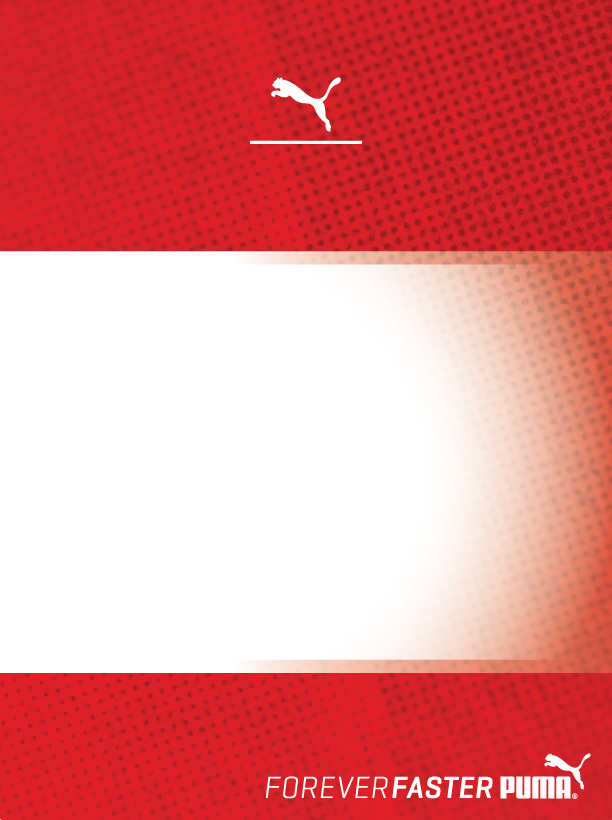 UNDER STRICT EMBARGO UNTIL 23 MAY 2016 08.00 GMT
AFC HOME REPLICA SHIRT
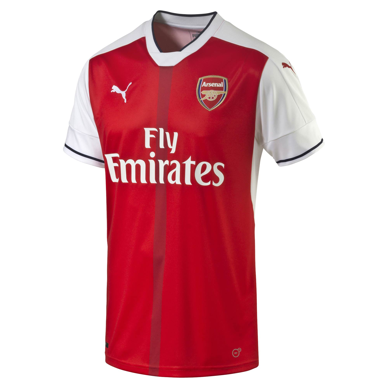 The 2016/17 Arsenal FC Home Replica Shirt is a modern interpretation of a classic, inspired by the managers, players and moments through the 90s. Legacy and the modern day fuse in this shirt, with innovative technology merging with design features that give a nod to Arsenal’s past. It features PUMA dryCELL properties that wick away moisture when rooting for the Gunners. A sublimation printed front graphic provides a modern approach and the woven embroidered badge creates a rich look and feel of the crest. Rounding off the design, the heat transfer gothic “A” is the official signoff on the back neck area, inspired by the gothic font that featured on the club’s crest in the past.
Style Number: 749712 01
PUMA is one of the world’s leading Sports Brands, designing, developing, selling and marketing footwear, apparel and accessories. For over 65 years, PUMA has established a history of making fast product designs for the fastest athletes on the planet. PUMA offers performance and sport-inspired lifestyle products in categories such as Football, Running and Training, Golf, and Motorsports. It engages in exciting collaborations with renowned design brands to bring innovative and fast designs to the sports world. The PUMA Group owns the brands PUMA, Cobra Golf and Dobotex. The company distributes its products in more than 120 countries, employs more than 11,000 people worldwide, and is headquartered in Herzogenaurach/Germany. For more information, please visit http://www.puma.com